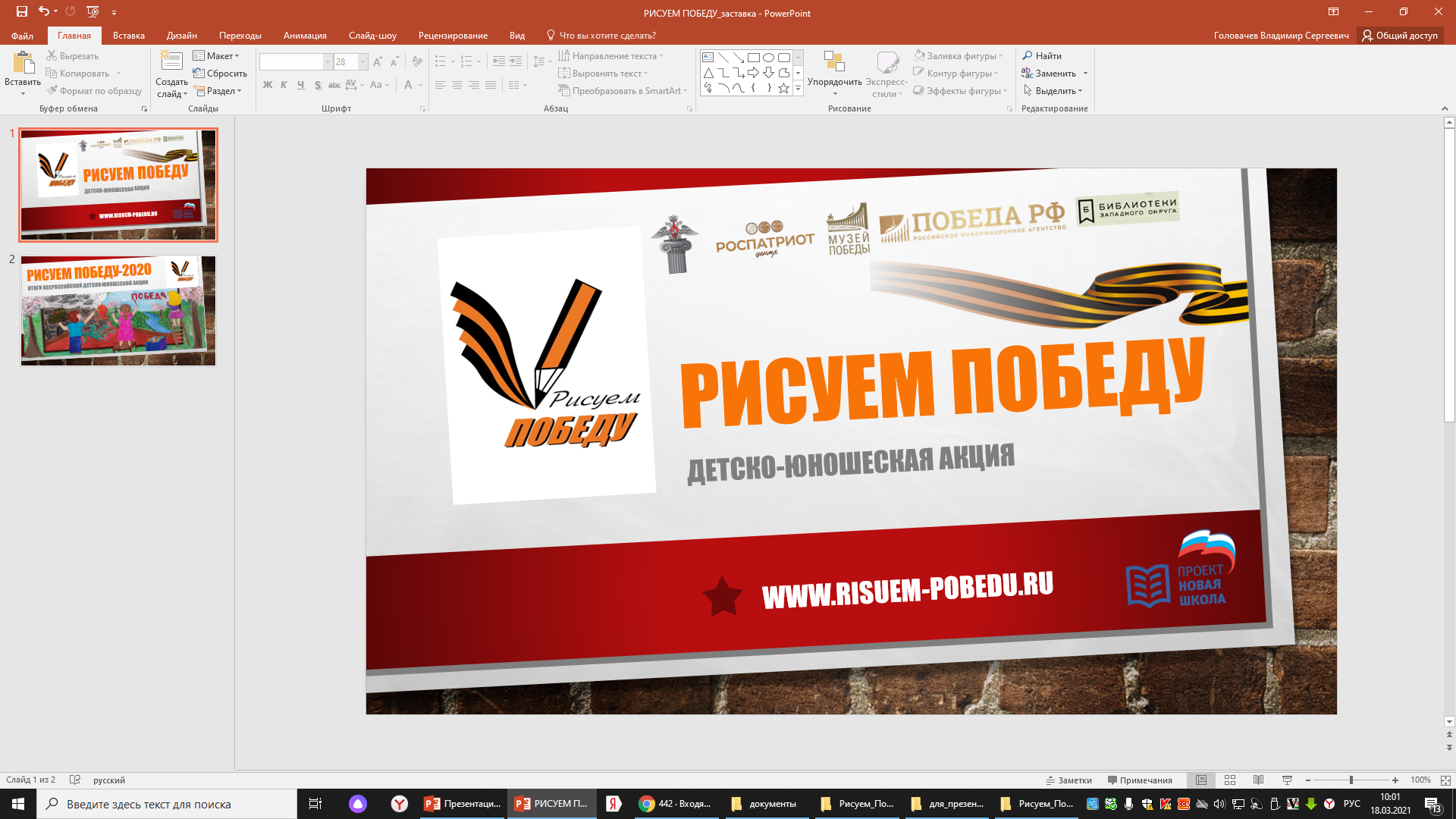 Великая Отечественная война
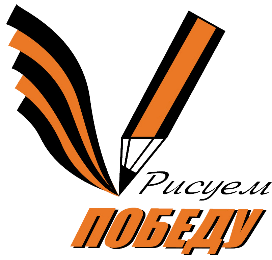 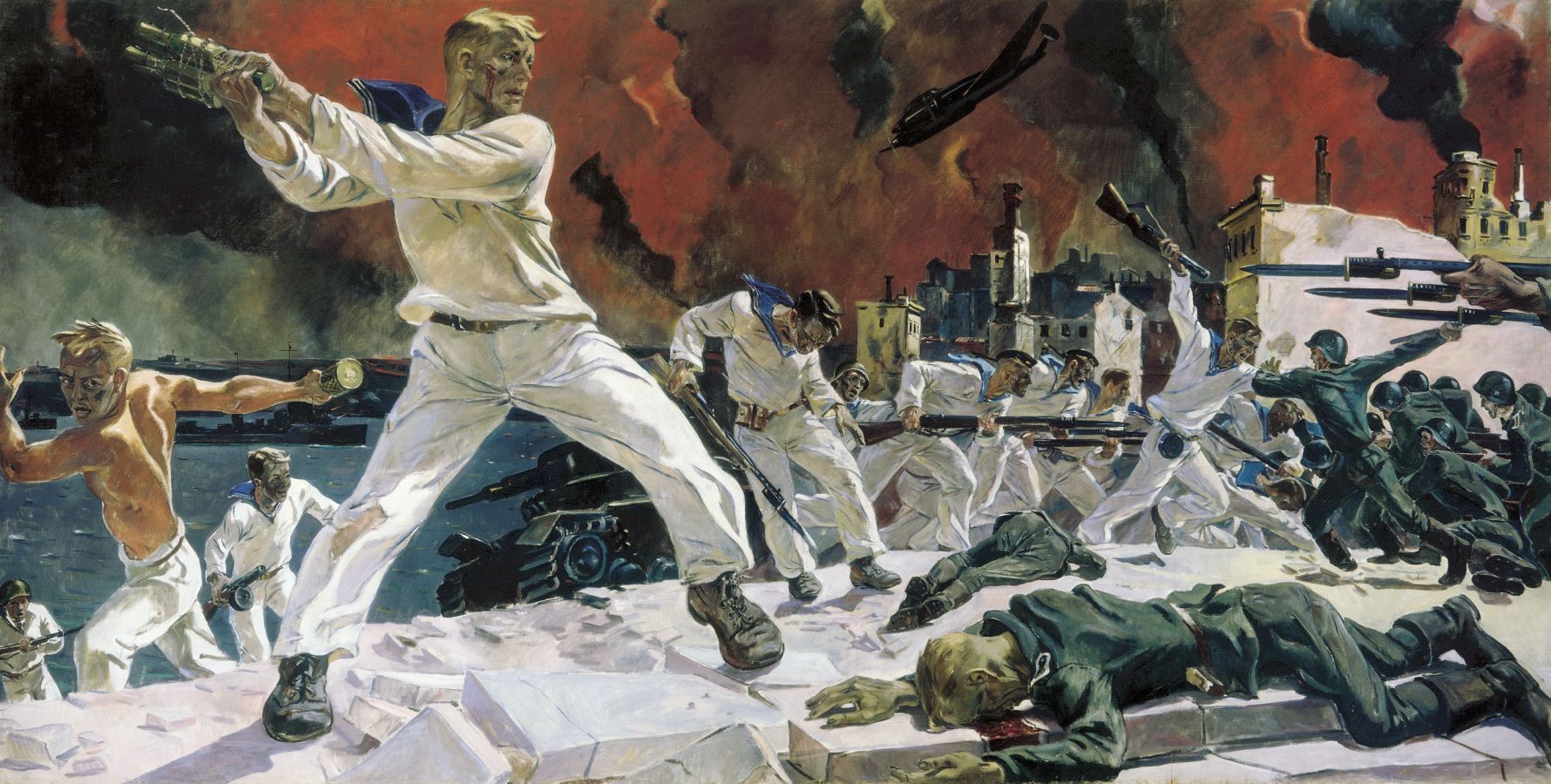 «Оборона Севастополя»
Картина Александра Дейнеки (1942 год)
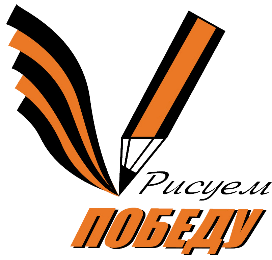 Солдаты Победы
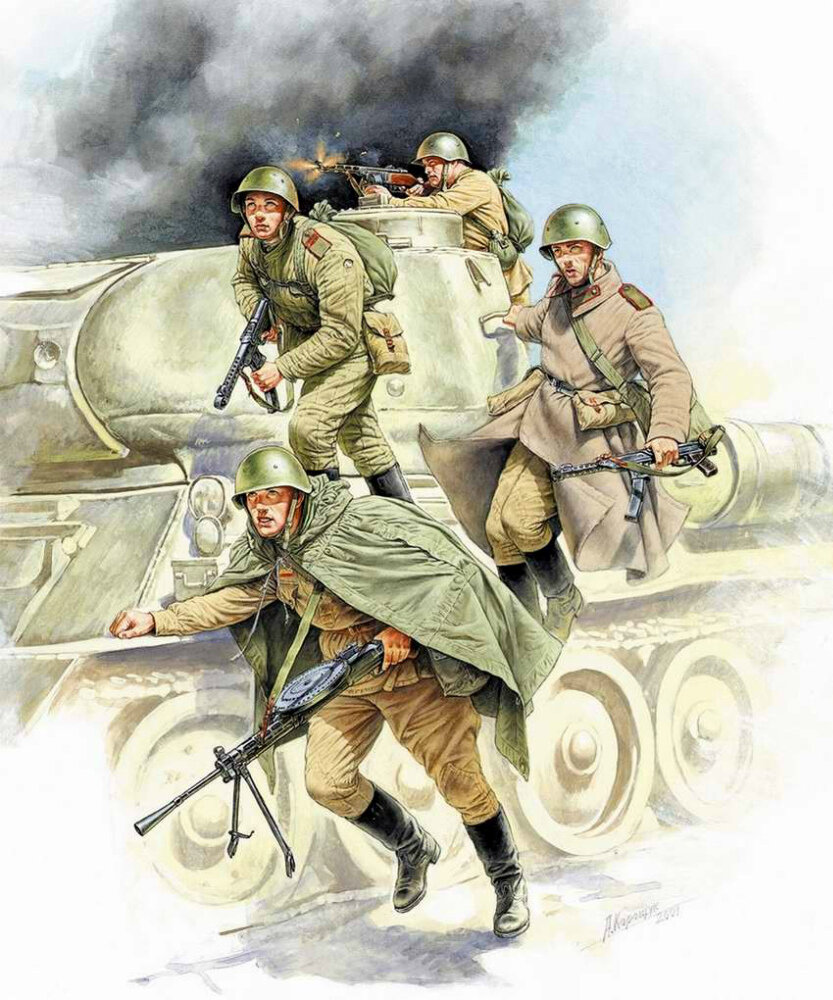 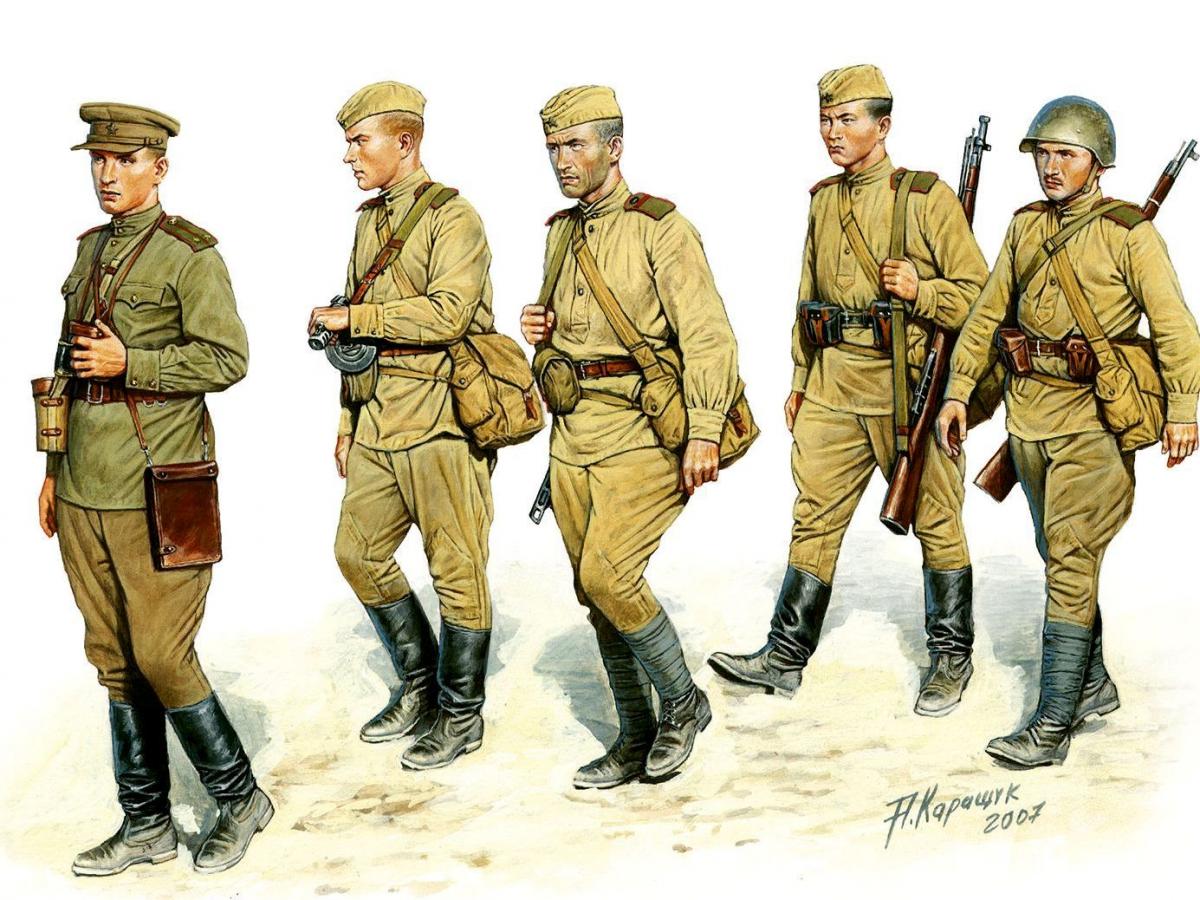 Рисунки-реконструкции Андрея Каращука (2007 г.)
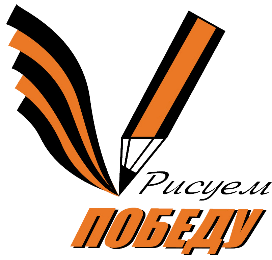 Оружие Победы
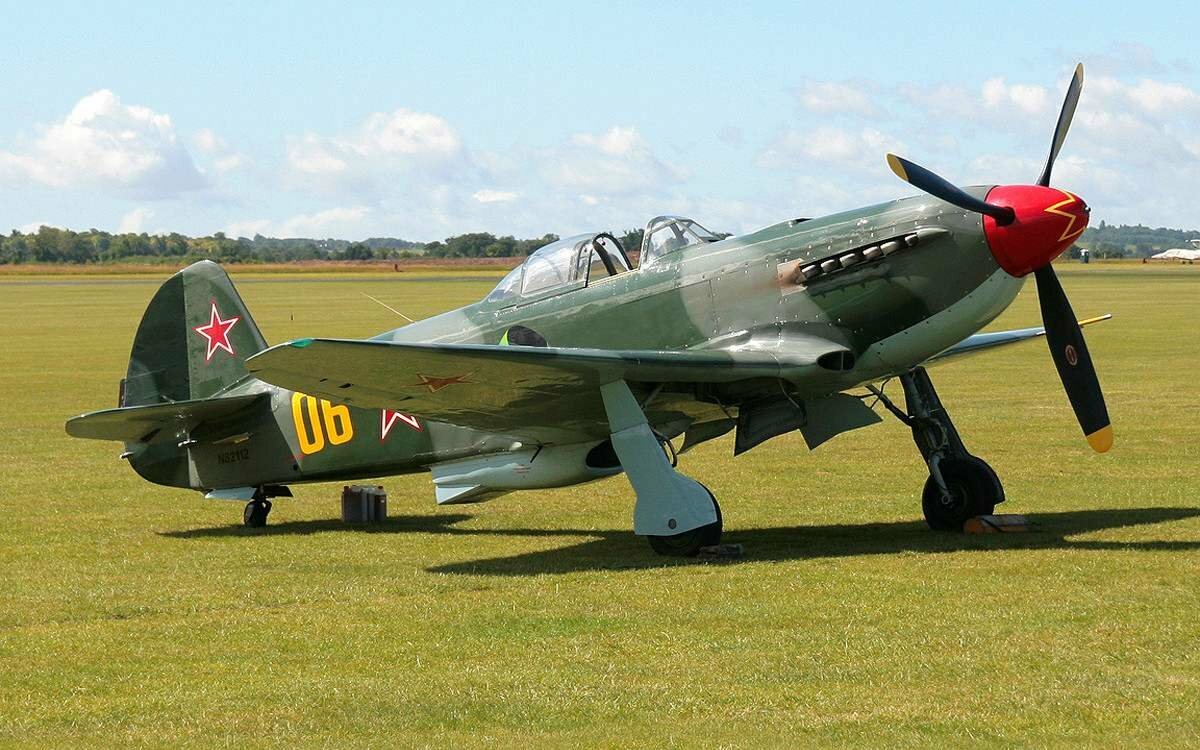 Истребитель-
бомбардировщик
ЯК-9
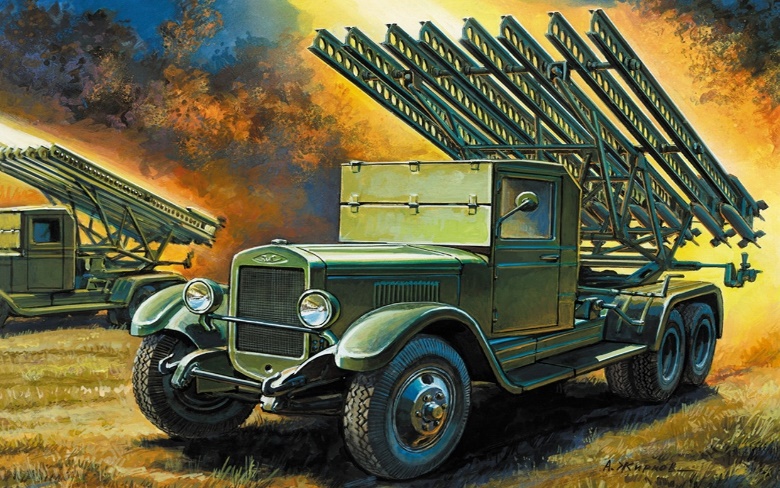 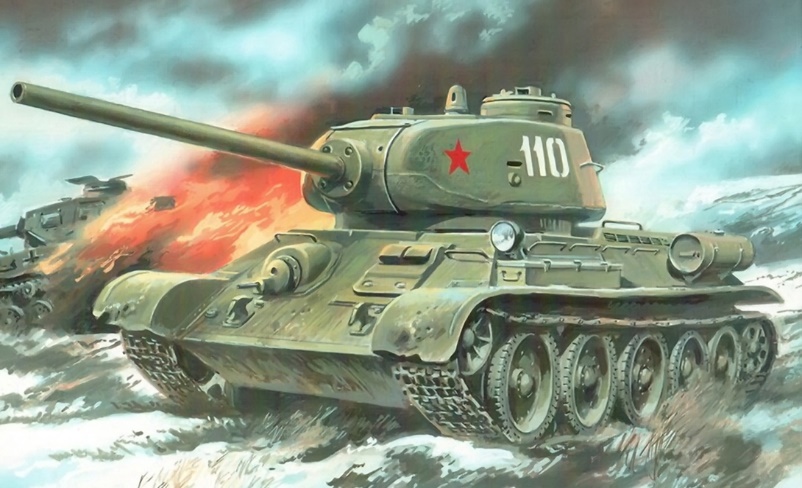 «Катюша» 
(реактивная установка БМ-13)
Танк Т-34
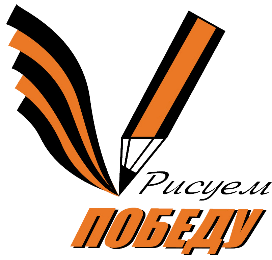 День Победы
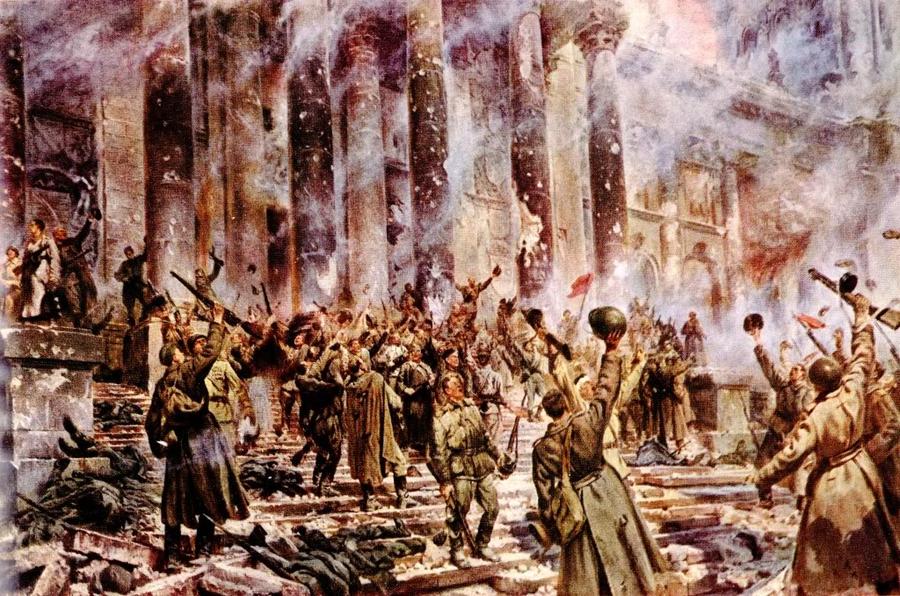 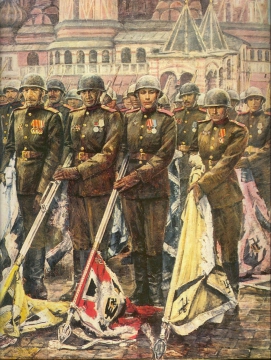 «Победа»
Художник Петр Кривоногов
«Победители»
Художник Константин Антонов (фрагмент)
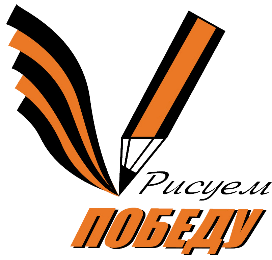 Наследники Победы
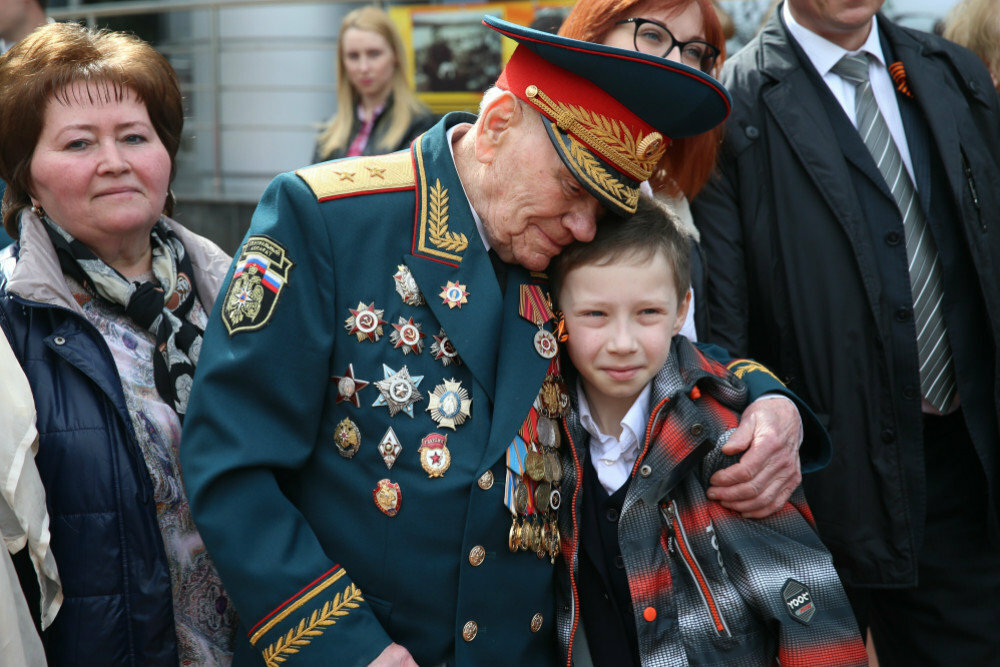 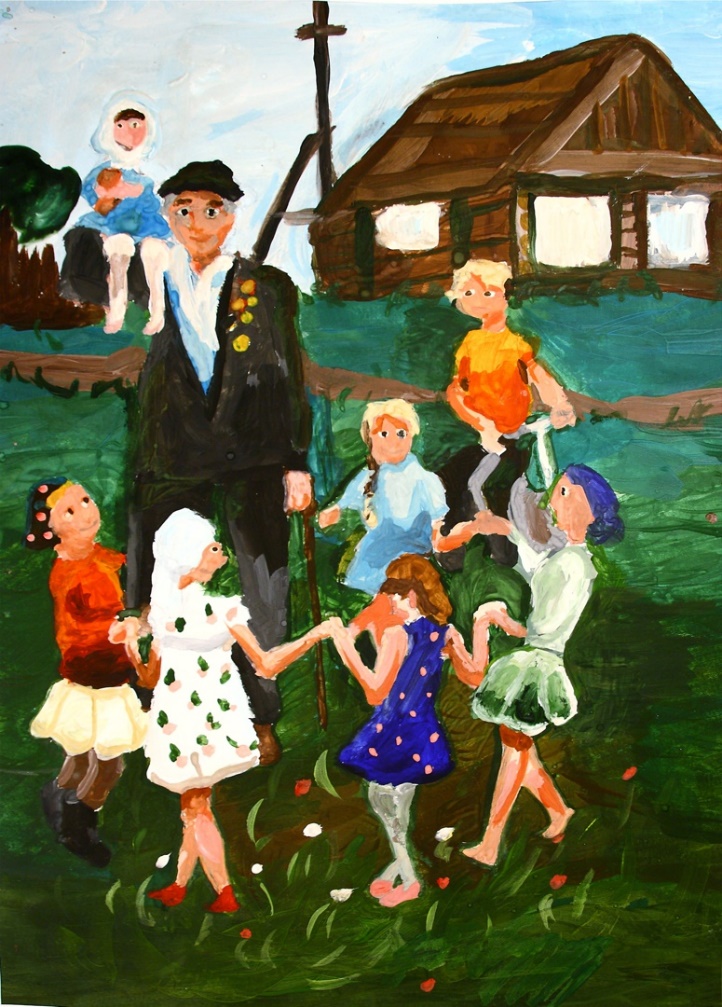 Ветеран Великой Отечественной войны Дмитрий Иванович Михайлик
Рисунок Валерии Лысенковой 
(13 лет)
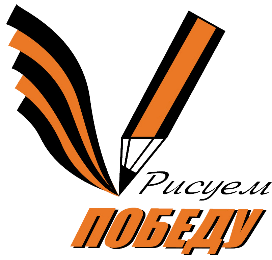 Художники Победы
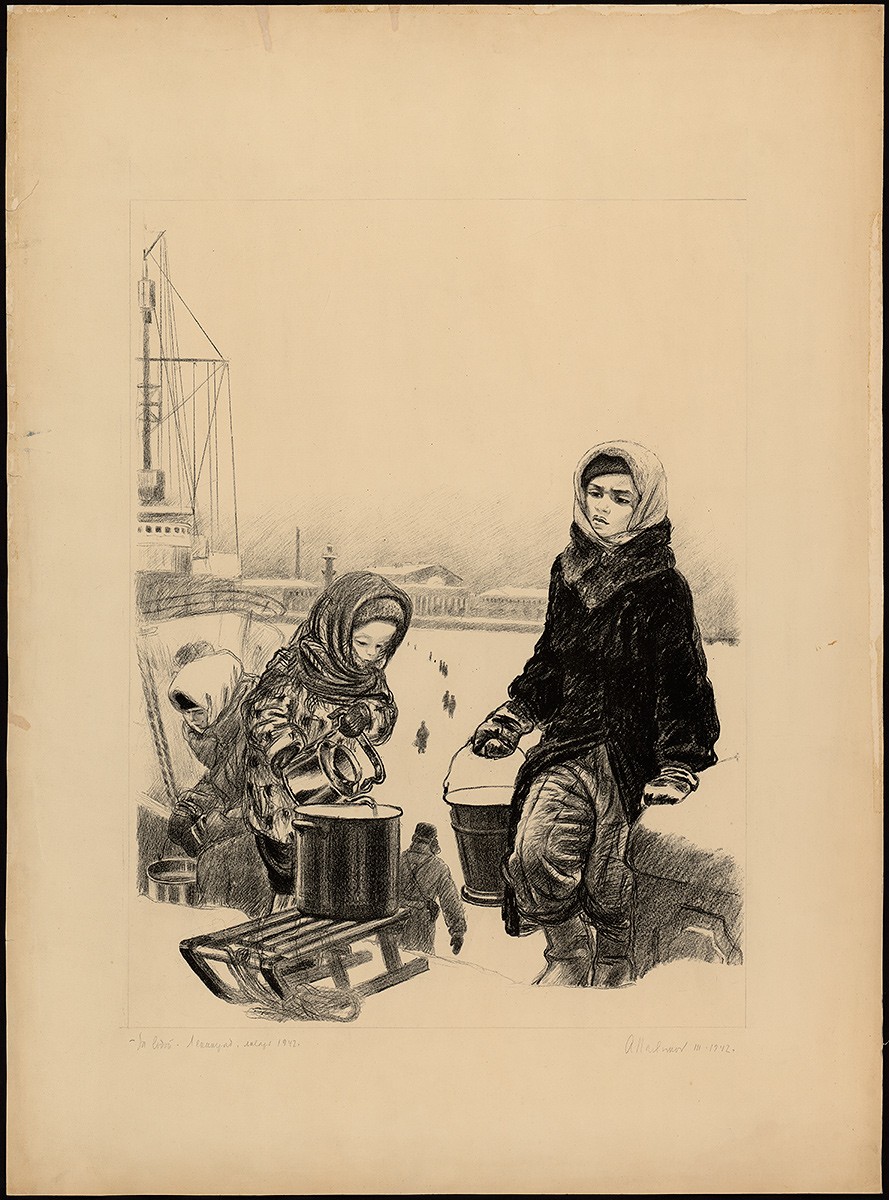 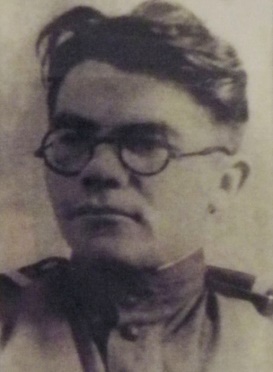 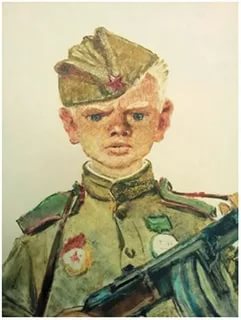 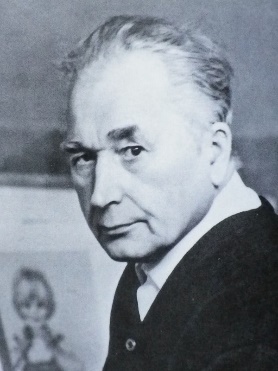 «За водой»
Художник 
Алексей Фёдорович Пахомов
«Сын полка»
Художник 
Владимир Гаврилович Шевченко
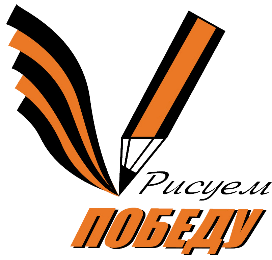 Дети рисуют Победу
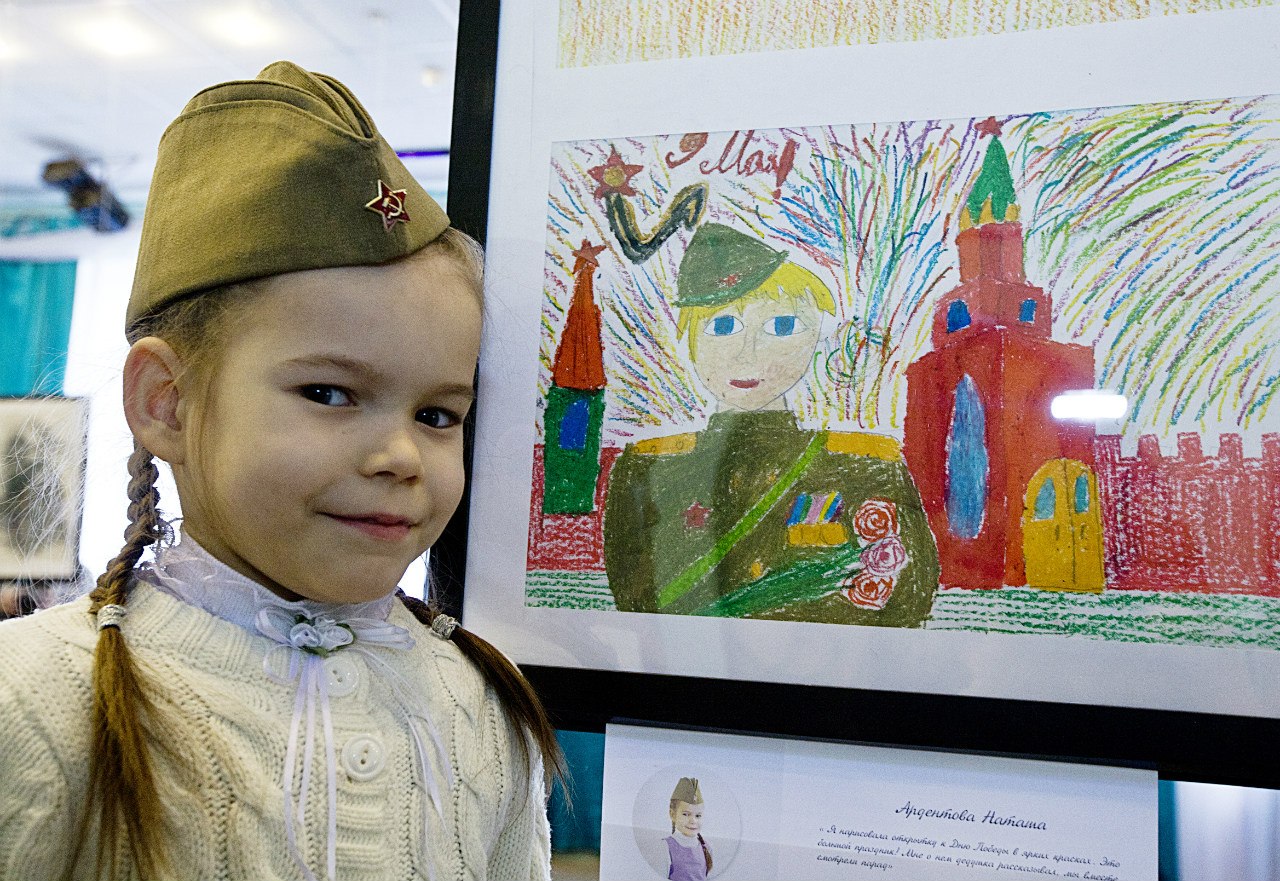 Юная участница акции «Рисуем Победу» 
Наташа Ардентова со своей работой
Акция «Рисуем Победу»:прими участие!
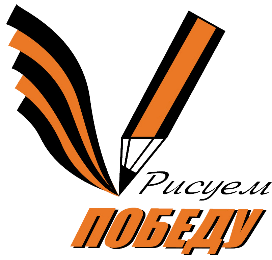 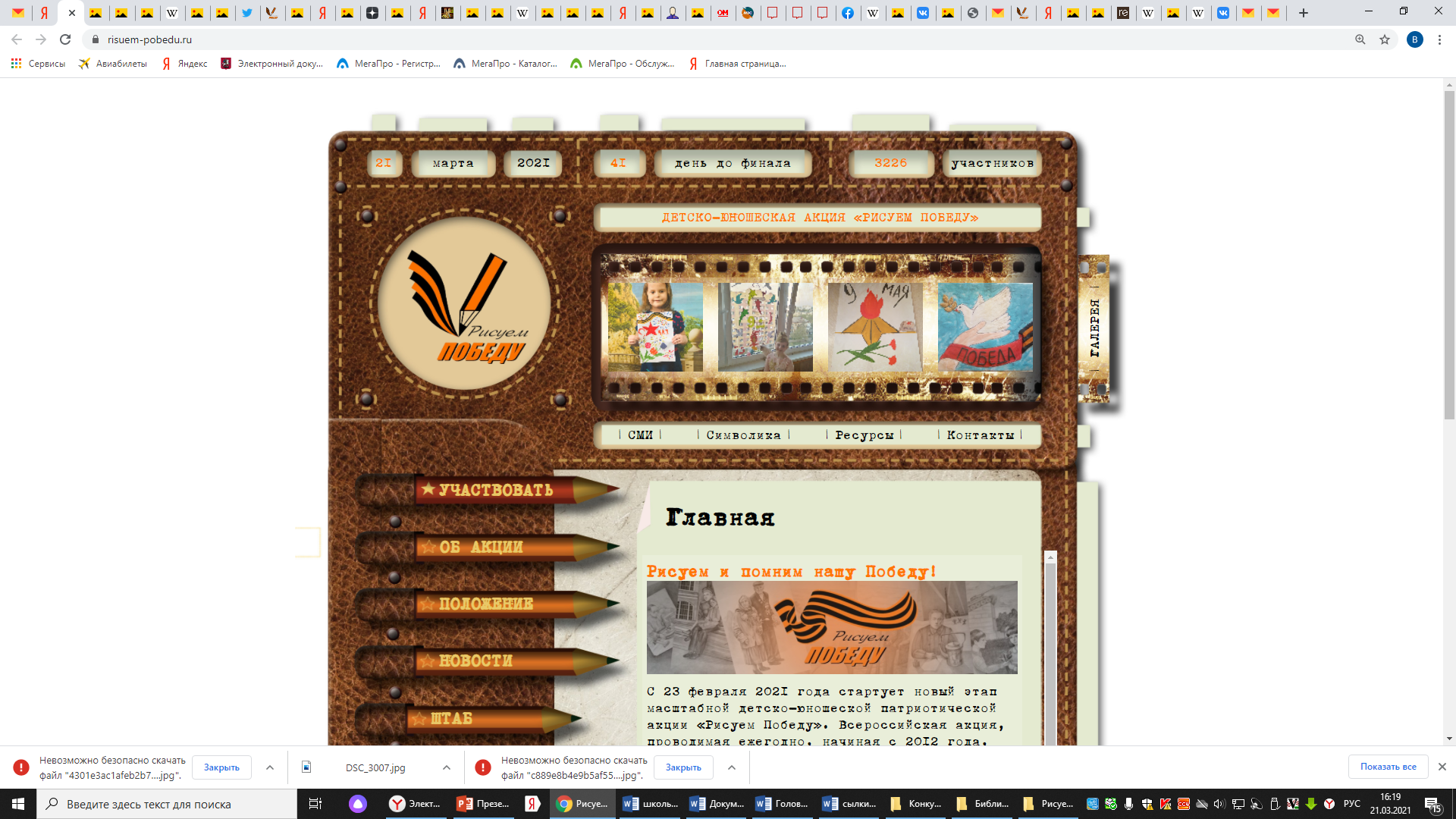